모각코
3회차
STARLIGHT
index
1. Bufferd reader
2. Bufferd writer
ADSTORE.TISTORY.COM
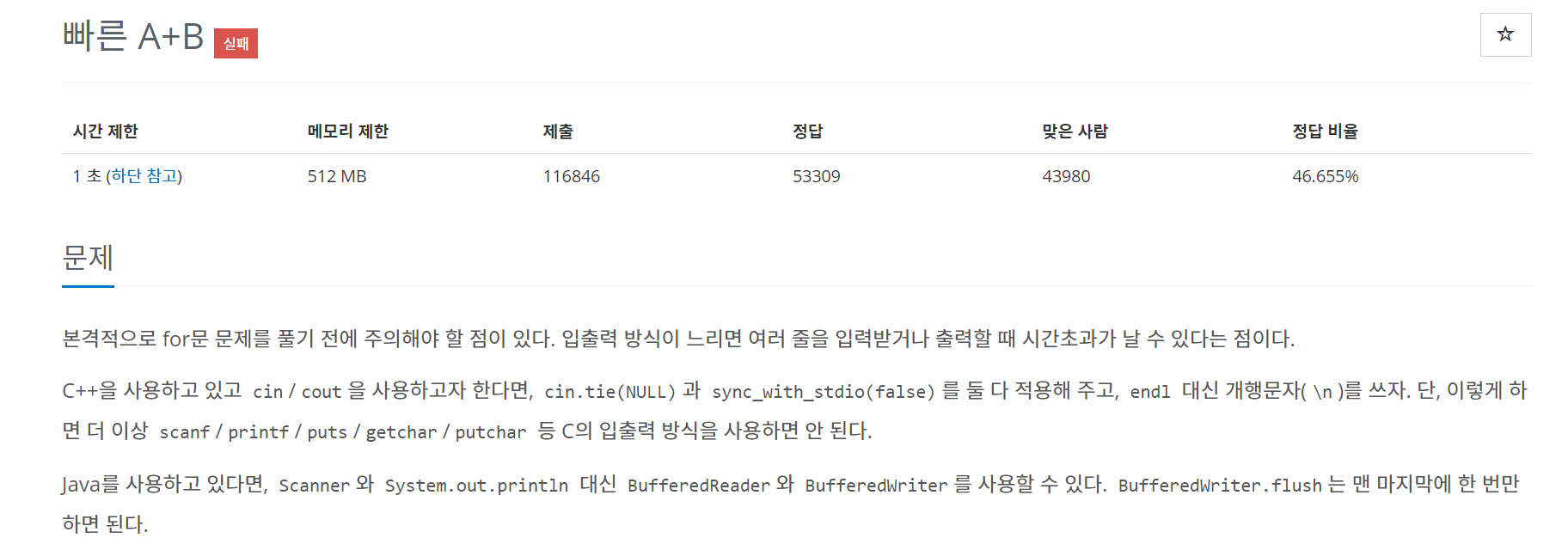 Why should we use BufferedReader and Writer?
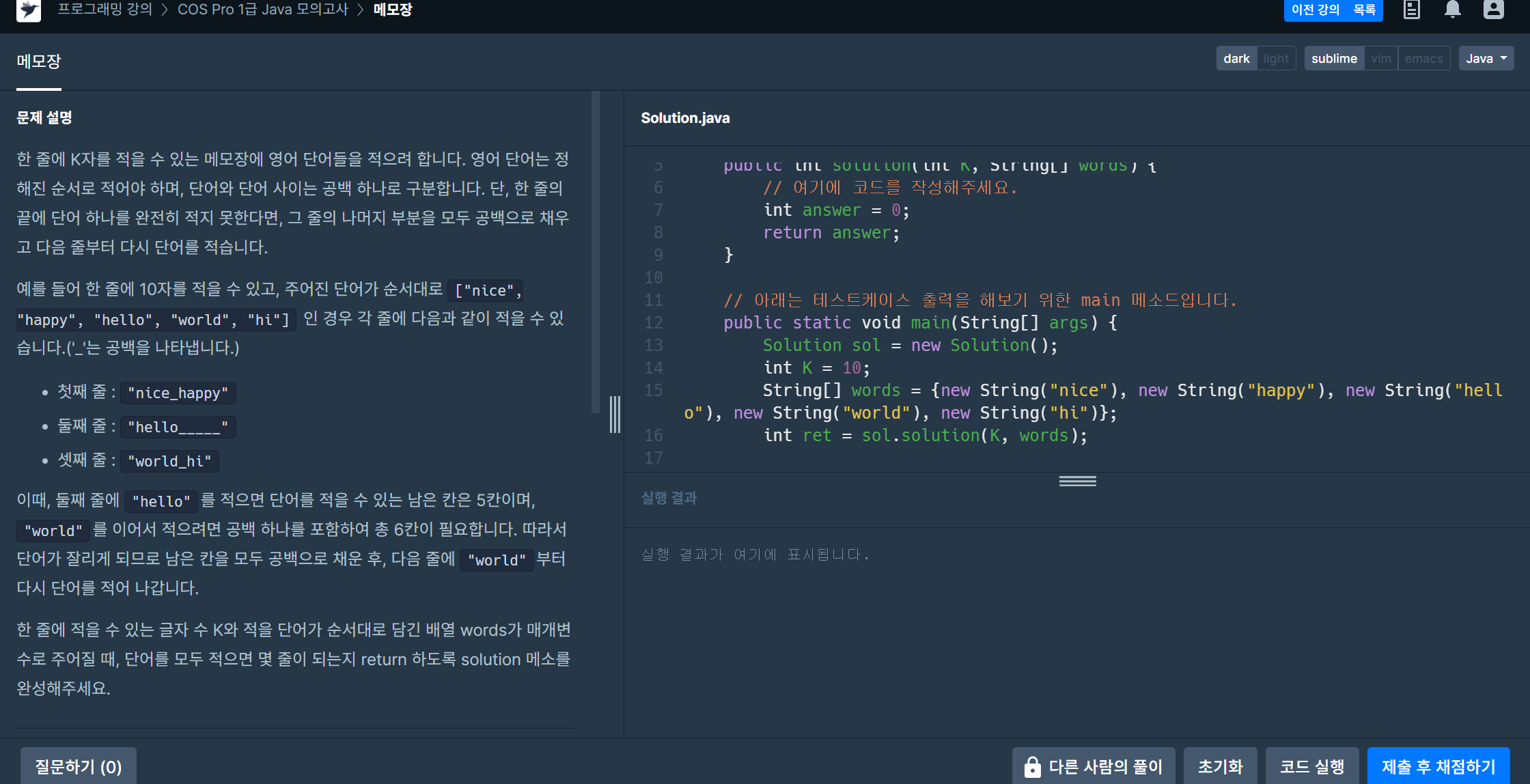 Bufferd reader
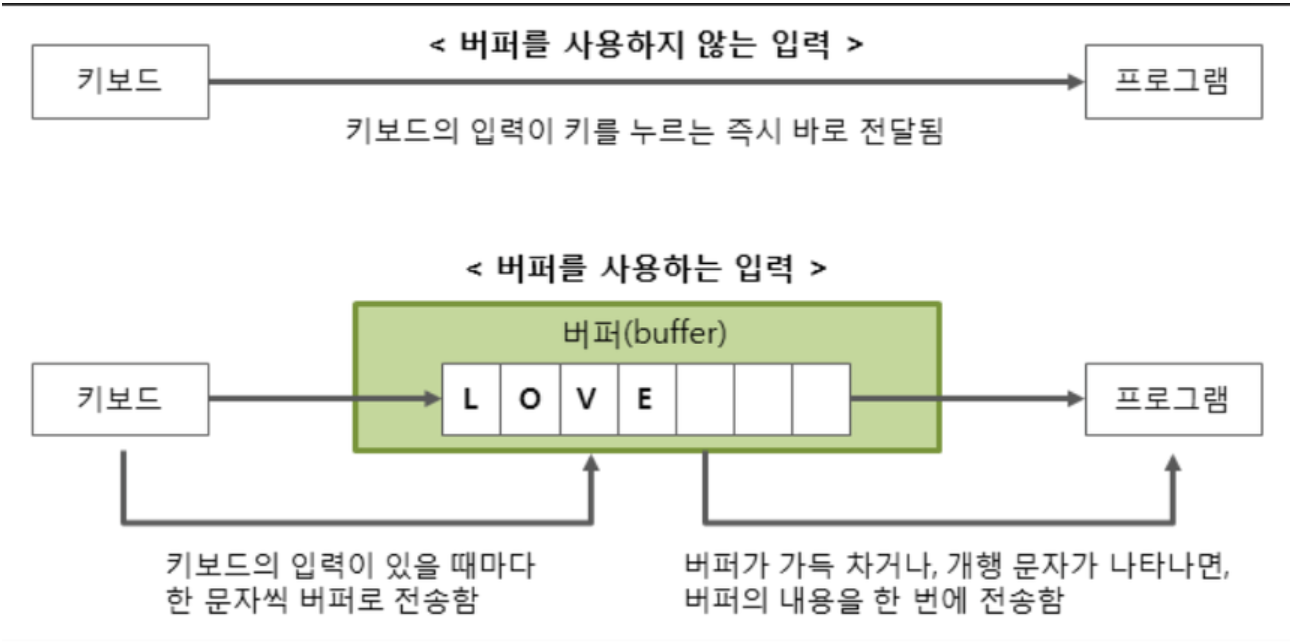 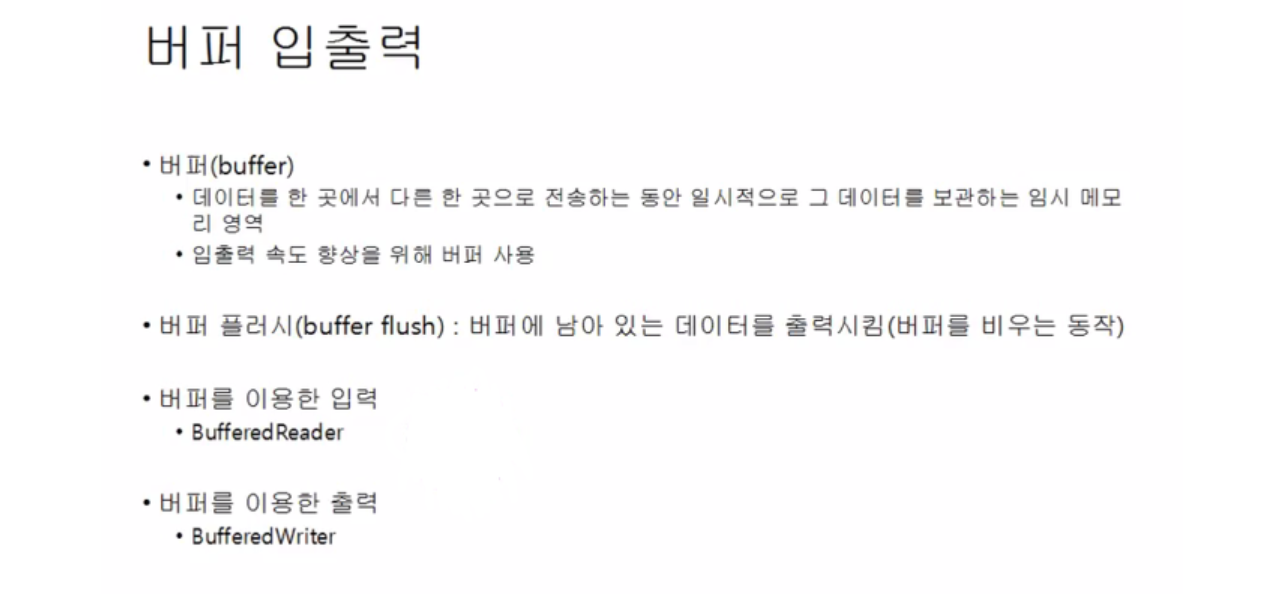 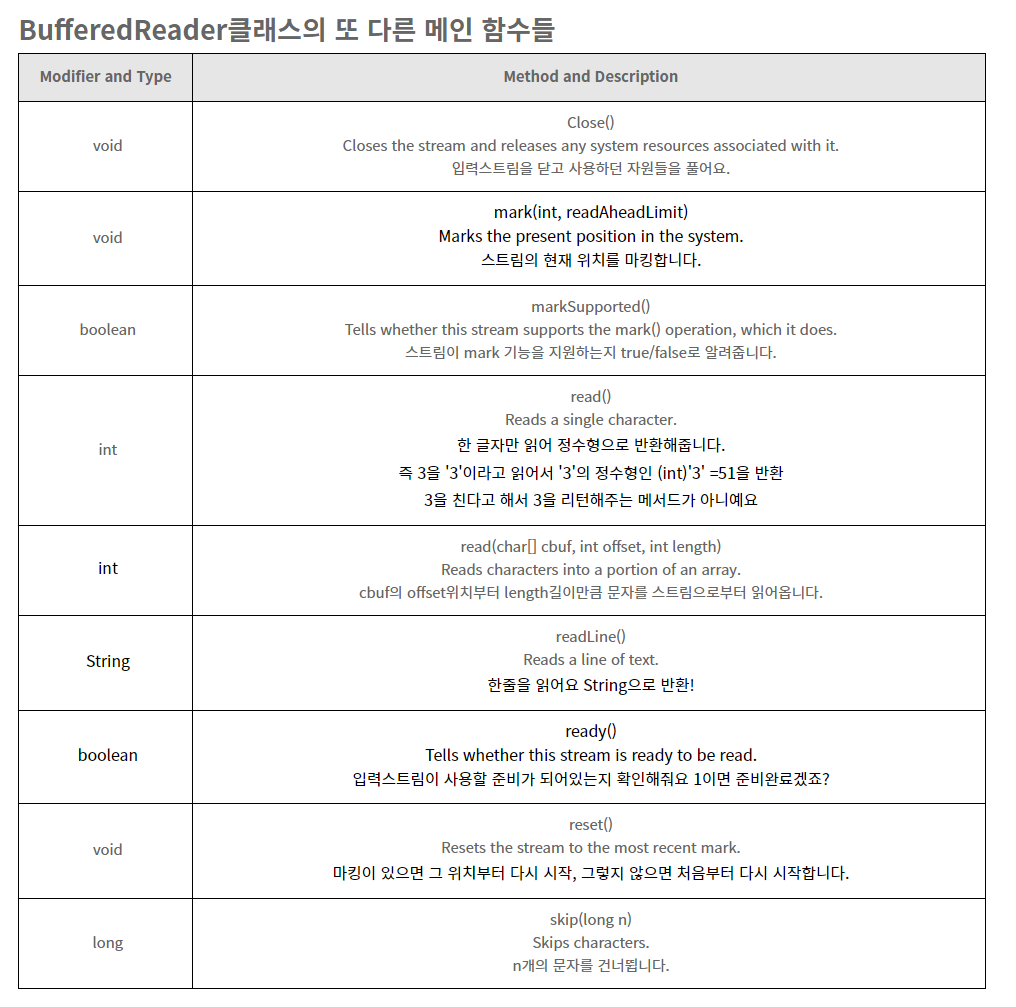 Bufferd writer
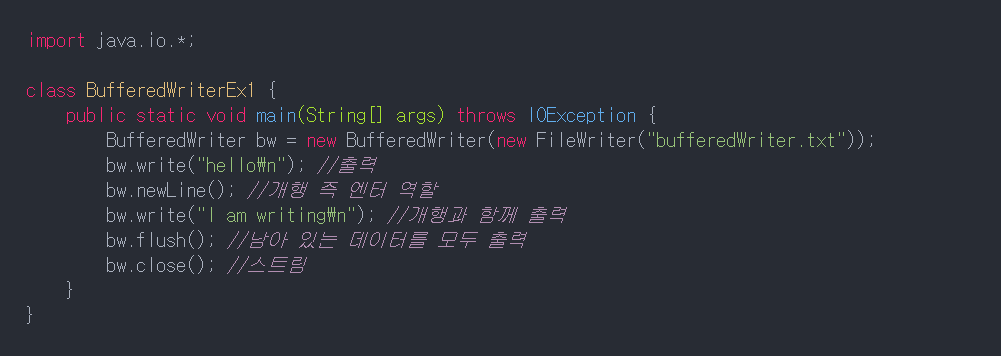 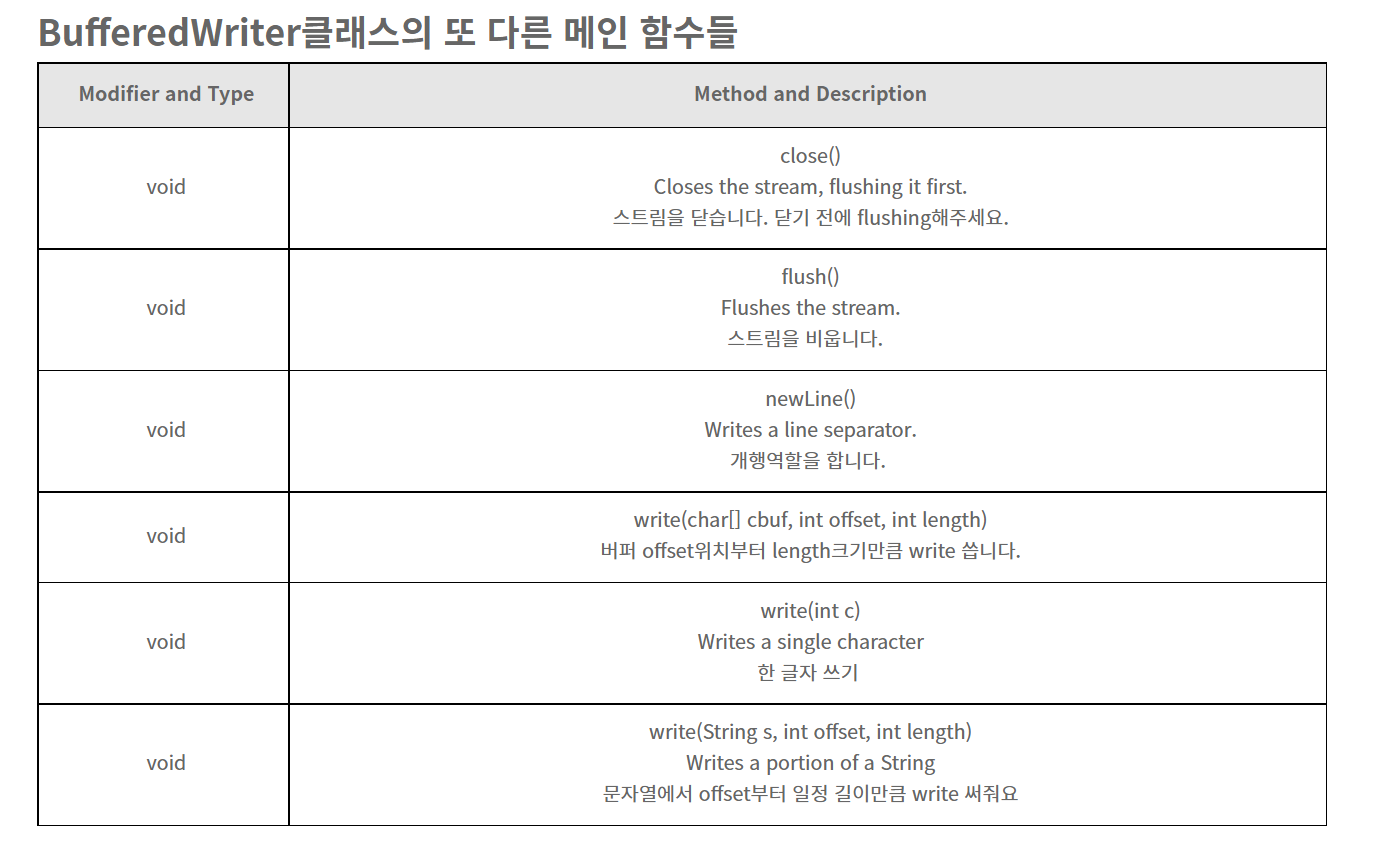